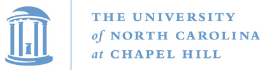 COMP 520 - Compilers
Spring 2024, TuTh 3:30PM – 4:45PM
Instructor: Syed Ali

Course website: http://cs.unc.edu/~swali/comp520
1
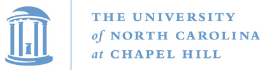 Course Website
http://cs.unc.edu/~swali/comp520

Lectures, Assignments, and Due Dates will be posted there
Syllabus
2
COMP 520: Compilers – S. Ali
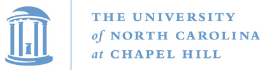 What is a compiler?
3
COMP 520: Compilers – S. Ali
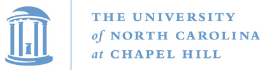 What is a compiler?
Input: Source code written in a programming language accepted by the compiler

Output: A representation of that source code
Often more compact byte-code that can be executed on a processor
4
COMP 520: Compilers – S. Ali
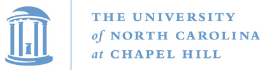 Compiler Example
Consider a C program:
Source Program:main.c
Machine Instructions
Compiler (gcc)
5
COMP 520: Compilers – S. Ali
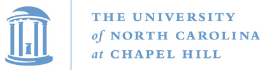 Compiler Example (2)
Consider a C program:
Source Program:main.c
Machine Instructions
Compiler (gcc)
void main() {
   printf(“Hello World”);
}
mov edx,12
mov ecx,BE9E80DE
mov ebx,1
mov eax,4
int 0x80
ret
BA0C000000B9DE809EBE
BB01000000B804000000
CD80C3
6
COMP 520: Compilers – S. Ali
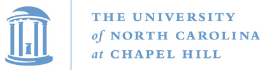 Compiler Example (3)
Consider a C program:
Source Program:main.c
Machine Instructions
Compiler (gcc)
void main() {
   printf(“Hello World”);
}
mov edx,12
mov ecx,BE9E80DE
mov ebx,1
mov eax,4
int 0x80
ret
BA0C000000B9DE809EBE
BB01000000B804000000
CD80C3
Where did thiscome from?
7
COMP 520: Compilers – S. Ali
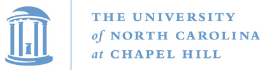 More steps needed
Different parts of our program
Code, data, etc.

Need to combine them!
8
COMP 520: Compilers – S. Ali
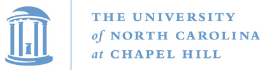 Compiler Example (4)
Consider a C program:
Source Program:main.c
Machine Instructions
Compiler (gcc)
Data Segments
Linker
What if we requirelibraries?
Executable
9
COMP 520: Compilers – S. Ali
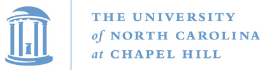 Compiler Example (5)
Consider a C program:
Source Program:main.c
Machine Instructions
Compiler (gcc)
Data Segments
Linker
Project Build Settings
Libraries (libc, etc.)
Executable
10
COMP 520: Compilers – S. Ali
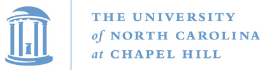 Execution
The OS’s loader takes the executable as an input, then ensures the program is configured correctly before it starts running.
Program Runs
Executable
Loader
11
COMP 520: Compilers – S. Ali
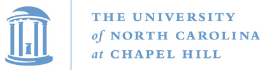 Compiler Programming Project
12
COMP 520: Compilers – S. Ali
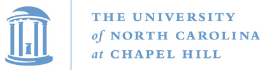 Programming Project
Goal: Build a compiler that accepts a large subset of Java and outputs a binary file that will run natively on modern Linux.
13
COMP 520: Compilers – S. Ali
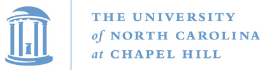 Programming Project (2)
Goal: Build a compiler that accepts a large subset of Java and outputs a binary file that will run natively on modern Linux.

Java normally compiles for the JVM and is cross-platform.
We will target x86 Linux instead.
14
COMP 520: Compilers – S. Ali
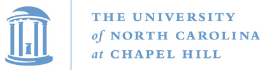 Programming Project (3)
Goal: Build a compiler that accepts a large subset of Java and outputs a binary file that will run natively on modern Linux.

Java normally compiles for the JVM and is cross-platform.
We will target x86 Linux instead.

Your project will compile code and the output will be runnable on modern x86 machines!
15
COMP 520: Compilers – S. Ali
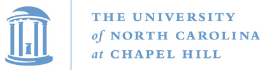 Programming Project (4)
The compiler project will also do some small degree of linking to generate executable files.

Gradescope can be used to test your project.
16
COMP 520: Compilers – S. Ali
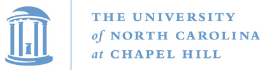 Milestones
Five milestones, each associated with a Programming Assignment (or PA for short)

Each milestone is worth 12% of your total grade!
17
COMP 520: Compilers – S. Ali
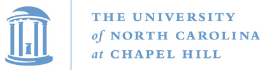 Milestones (2)
Five milestones, each associated with a Programming Assignment (or PA for short)

Each milestone is worth 12% of your total grade!
PA1- Syntactic Analysis
PA2- ASTs
PA3- Contextual Analysis
PA4- Code Generation
PA5- Final Submission
18
COMP 520: Compilers – S. Ali
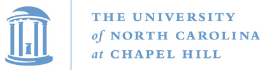 Milestones (3)
PA1- Syntactic Analysis

Scan and interpret the source code as Tokens

Syntax: some tokens expect more tokens, was the correct token given?
PA1- Syntactic Analysis
PA2- ASTs
PA3- Contextual Analysis
PA4- Code Generation
PA5- Final Submission
19
COMP 520: Compilers – S. Ali
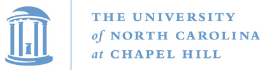 Milestones (4)
PA2- Abstract Syntax Trees

while( true ) x = this + 1;
PA1- Syntactic Analysis
PA2- ASTs
PA3- Contextual Analysis
PA4- Code Generation
PA5- Final Submission
20
COMP 520: Compilers – S. Ali
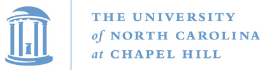 Milestones (5)
PA2- Abstract Syntax Trees
PA1- Syntactic Analysis
PA2- ASTs
PA3- Contextual Analysis
PA4- Code Generation
PA5- Final Submission
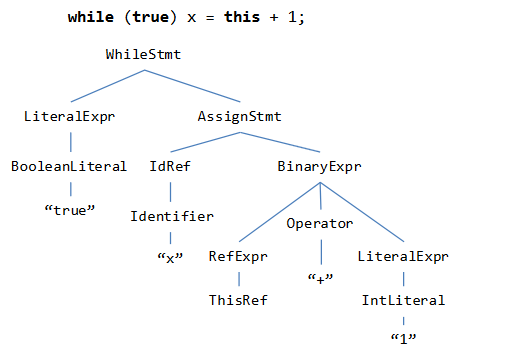 21
COMP 520: Compilers – S. Ali
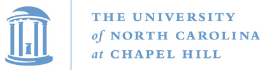 Milestones (6)
PA3- Contextual Analysis

Context is important.
Variable can only be used after it is declared.
Type-checking
PA1- Syntactic Analysis
PA2- ASTs
PA3- Contextual Analysis
PA4- Code Generation
PA5- Final Submission
22
COMP 520: Compilers – S. Ali
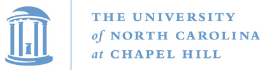 Milestones (7)
PA4- Code Generation

Generate ELF files
Generate simple x86
Your compiler now generates bytecode that will run on real hardware!
PA1- Syntactic Analysis
PA2- ASTs
PA3- Contextual Analysis
PA4- Code Generation
PA5- Final Submission
23
COMP 520: Compilers – S. Ali
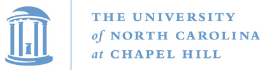 Milestones (8)
PA5- Documentation & Extra Credit Opportunities

Properly document your compiler.
Add features for extra credit.
PA1- Syntactic Analysis
PA2- ASTs
PA3- Contextual Analysis
PA4- Code Generation
PA5- Final Submission
24
COMP 520: Compilers – S. Ali
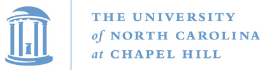 Why Compilers?
Understand high-level language.
Understand compiler error and warning messages.
Have an end-to-end understanding starting from your source code to it running on a modern device.
Understand programming language features and complexities.

Optimization has plenty of currently unsolved problems.
Will be able to create a compiler optimized for a special purpose!
25
COMP 520: Compilers – S. Ali
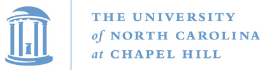 Written Assignments (WAs)
26
COMP 520: Compilers – S. Ali
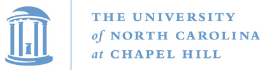 Written Assignments
Five written assignments submitted on Gradescope.

Each is worth 1% of your total grade.
27
COMP 520: Compilers – S. Ali
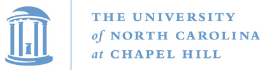 Written Assignments (2)
Five written assignments submitted on Gradescope.

Each is worth 1% of your total grade.
Late Policy: 10% penalty to the assignment’s grade every day it is late. The number of days late is rounded up.
28
COMP 520: Compilers – S. Ali
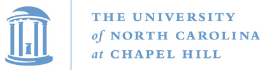 Programming Assignment Late Policy
15% penalty for every day that it is late.
Not accepted at all if more than 3 days late.

Full autograder is released after 3 days to ensure errors are resolved before working on the next checkpoint.
29
COMP 520: Compilers – S. Ali
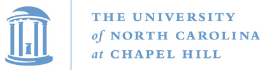 Collaboration
30
COMP 520: Compilers – S. Ali
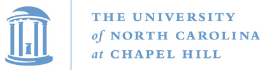 Collaboration
Written Assignments
Programming Assignments
List your collaborators at the top of the submission.
Everyone must write their answers in their own words.
31
COMP 520: Compilers – S. Ali
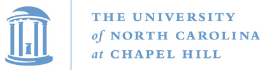 Collaboration (2)
Written Assignments
Programming Assignments
List your collaborators at the top of the submission.
Everyone must write their answers in their own words.
No collaboration.
Discuss overarching theory only.
Do not discuss code, organization, or solutions.
Can obtain help during office hours.
Should be considered an independent assignment.
32
COMP 520: Compilers – S. Ali
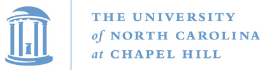 Grading
33
COMP 520: Compilers – S. Ali
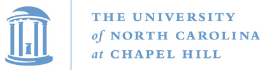 Grading
Details
Syllabus
The point distribution of how your grade is calculated is shown on the right.
Project: 60%
Final Exam: 15%
Midterm 1: 7.5%
Midterm 2: 7.5%
Written Assignments: 5%
Participation: 5%
34
COMP 520: Compilers – S. Ali
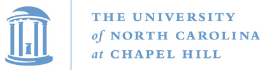 Grading
Details
Syllabus
The midterms are in-person.
75 minutes.

Dates (Subject to change)
Midterm 1: 2/22/24
Midterm 2: 4/2/24
Project: 60%
Final Exam: 15%
Midterm 1: 7.5%
Midterm 2: 7.5%
Written Assignments: 5%
Participation: 5%
35
COMP 520: Compilers – S. Ali
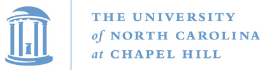 Grading
Details
Syllabus
Participation is required.

Participation isn’t necessarily in-class but during office hours as well.

I highly encourage attending office hours.
Project: 60%
Final Exam: 15%
Midterm 1: 7.5%
Midterm 2: 7.5%
Written Assignments: 5%
Participation: 5%
36
COMP 520: Compilers – S. Ali
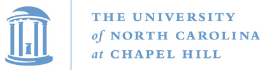 Use of Technology
I do allow the use of laptops in the classroom
Limit what you use your laptop for
Course material
Searching for course-related material
37
COMP 520: Compilers – S. Ali
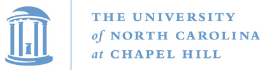 Any Questions?
Remember to check the syllabus!
The course website will be updated with the latest information.
38
COMP 520: Compilers – S. Ali
End
39
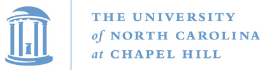 40
COMP 520: Compilers – S. Ali
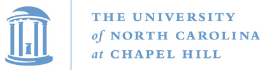 41
COMP 520: Compilers – S. Ali
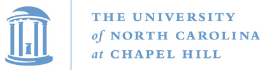 42
COMP 520: Compilers – S. Ali
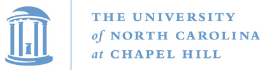 43
COMP 520: Compilers – S. Ali